Конус. Основные понятия. Площадь поверхности конуса.
Цель урока: знакомство с новым телом вращения.
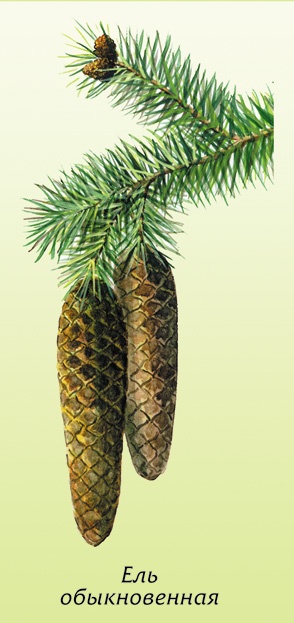 Конус
Латинское слово «conus»
 заимствовано из греческого языка 
(konos - сосновая шишка).
Конус можно рассмотреть в различны предметах, начиная с обычного мороженого и заканчивая техникой .
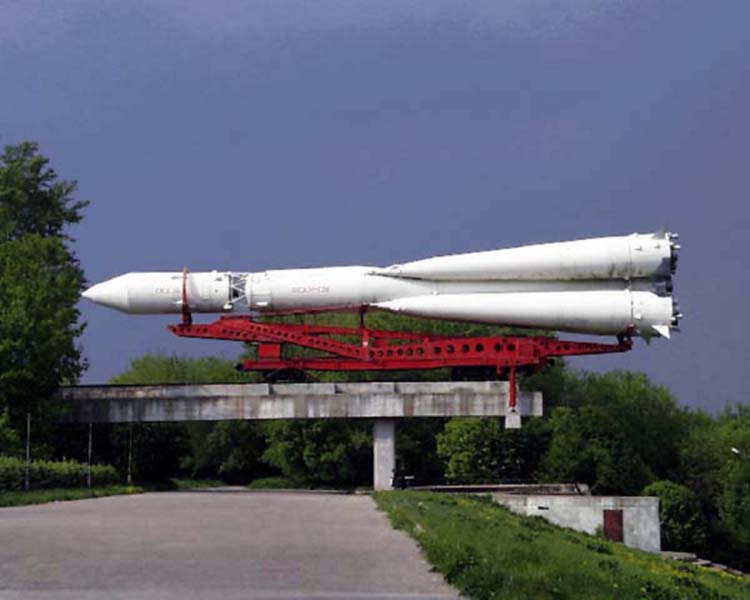 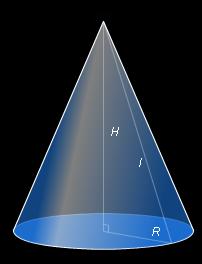 В детских игрушках
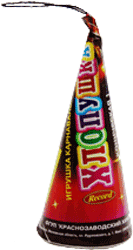 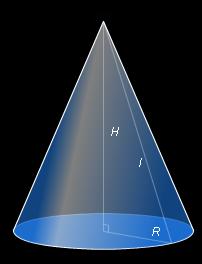 В природе
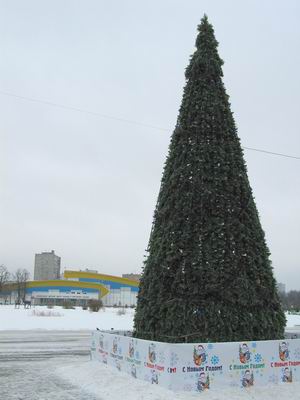 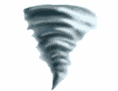 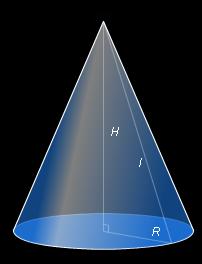 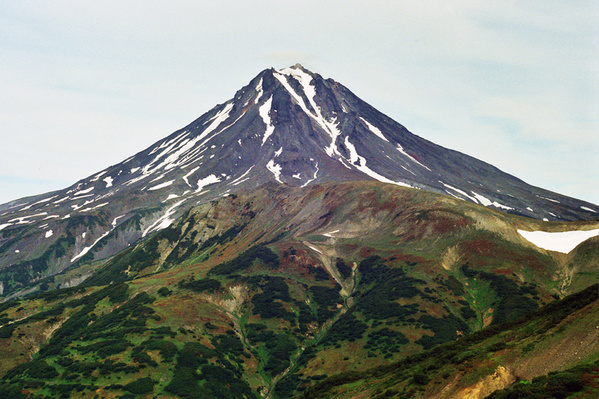 Конус может быть получен вращением прямоугольного треугольника вокруг одного из его катетов.
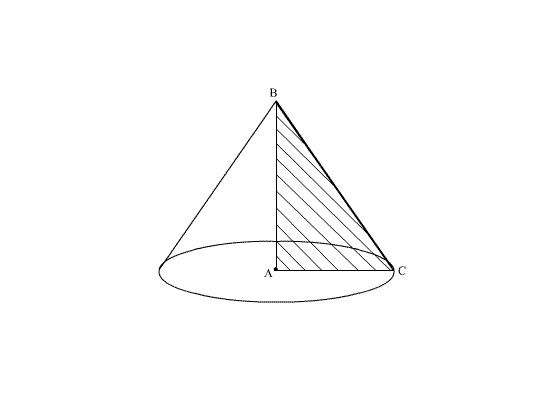 Вершина
P
Высота H (отрезок РО)
Образующая L
Радиус
О
Тело, ограниченной конической поверхностью и кругом с границей L, называется конусом.
Свойства конуса:
1. Все образующие конуса равны.
2. Углы наклона образующих к основанию равны.
3. Углы между осью и образующими равны.
4. Углы между осью и основанием прямые.
P
D
О
C
Сечения конуса
Осевое сечение
P
D
О
C
Сечения конуса
Круговое сечение
Р
O
Сечения конуса
Площадь поверхности конуса.
Боковую поверхность конуса, как и боковую поверхность цилиндра, можно развернуть на плоскость, разрезав ее по одной из образующих.
P
А
Площадь поверхности конуса.
За площадь боковой поверхности конуса принимается площадь ее развертки.
P
A’
- градусная мера дуги
A
Площадь поверхности конуса.
P
A’
A
№ 547
Дано: В конусе            см,          см.
Найти:    .
№ 548 (а)
Дано: В конусе            см, угол между образующей и основанием равен 300.
Найти:        .
№ 549(а)
Дано: , h =8 дм.
Найти: расстояние от вершины конуса до секущей плоскости.
№ 550
Дано: Осевое сечение конуса прямоугольный треугольник,         см.
Найти: Sос.сеч..
Решите задачу устно
Дано: в конусе r=3, h=4.
Найти:   .
Домашнее задание
П.55, 56, № 548(б), 549(б).